FIG. 4. An example from the simulation benchmark. Distribution of GUIDANCE column scores (blue) compared with HoT ...
Mol Biol Evol, Volume 27, Issue 8, August 2010, Pages 1759–1767, https://doi.org/10.1093/molbev/msq066
The content of this slide may be subject to copyright: please see the slide notes for details.
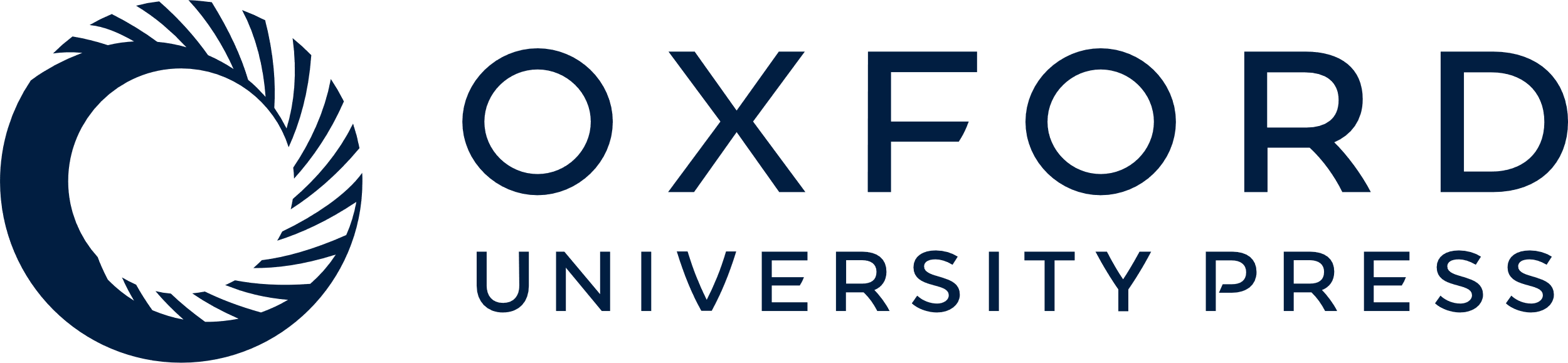 [Speaker Notes: FIG. 4. An example from the simulation benchmark. Distribution of GUIDANCE column scores (blue) compared with HoT scores (red) and the actual alignment accuracy (green) in the first 260 columns of a typical simulated alignment.


Unless provided in the caption above, the following copyright applies to the content of this slide: © The Author 2010. Published by Oxford University Press on behalf of the Society for Molecular Biology and Evolution. All rights reserved. For permissions, please e-mail: journals.permissions@oxfordjournals.org]